Figure 5. Functional connectivity differences associated with emotional recollection persistence. (a) In these ...
Cereb Cortex, Volume 18, Issue 11, November 2008, Pages 2494–2504, https://doi.org/10.1093/cercor/bhm262
The content of this slide may be subject to copyright: please see the slide notes for details.
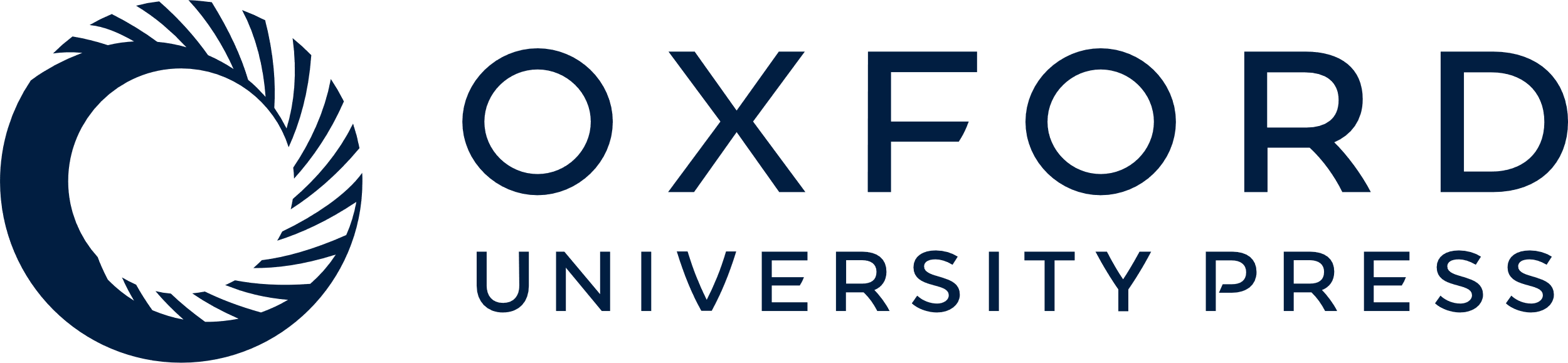 [Speaker Notes: Figure 5. Functional connectivity differences associated with emotional recollection persistence. (a) In these across-subject scatterplots, the y-axis denotes the difference in connectivity between the amygdala and left or right PHG during emotional long- versus short-delay hits. The x-axis indicates individual recollection persistence scores for emotional stimuli. Note that increasing levels of emotional recollection persistence are associated with increasing disparity between connectivity supporting emotional memory after long versus short delays. (b) In these across-subject scatterplots, the y-axis denotes the difference in connectivity between the amygdala and left or right PHG during neutral long- versus short-delay hits. The x-axis indicates individual recollection persistence scores for neutral stimuli. Note that there is no relationship between connectivity differences and neutral recollection persistence.


Unless provided in the caption above, the following copyright applies to the content of this slide: © The Author 2008. Published by Oxford University Press. All rights reserved. For permissions, please e-mail: journals.permissions@oxfordjournals.org]